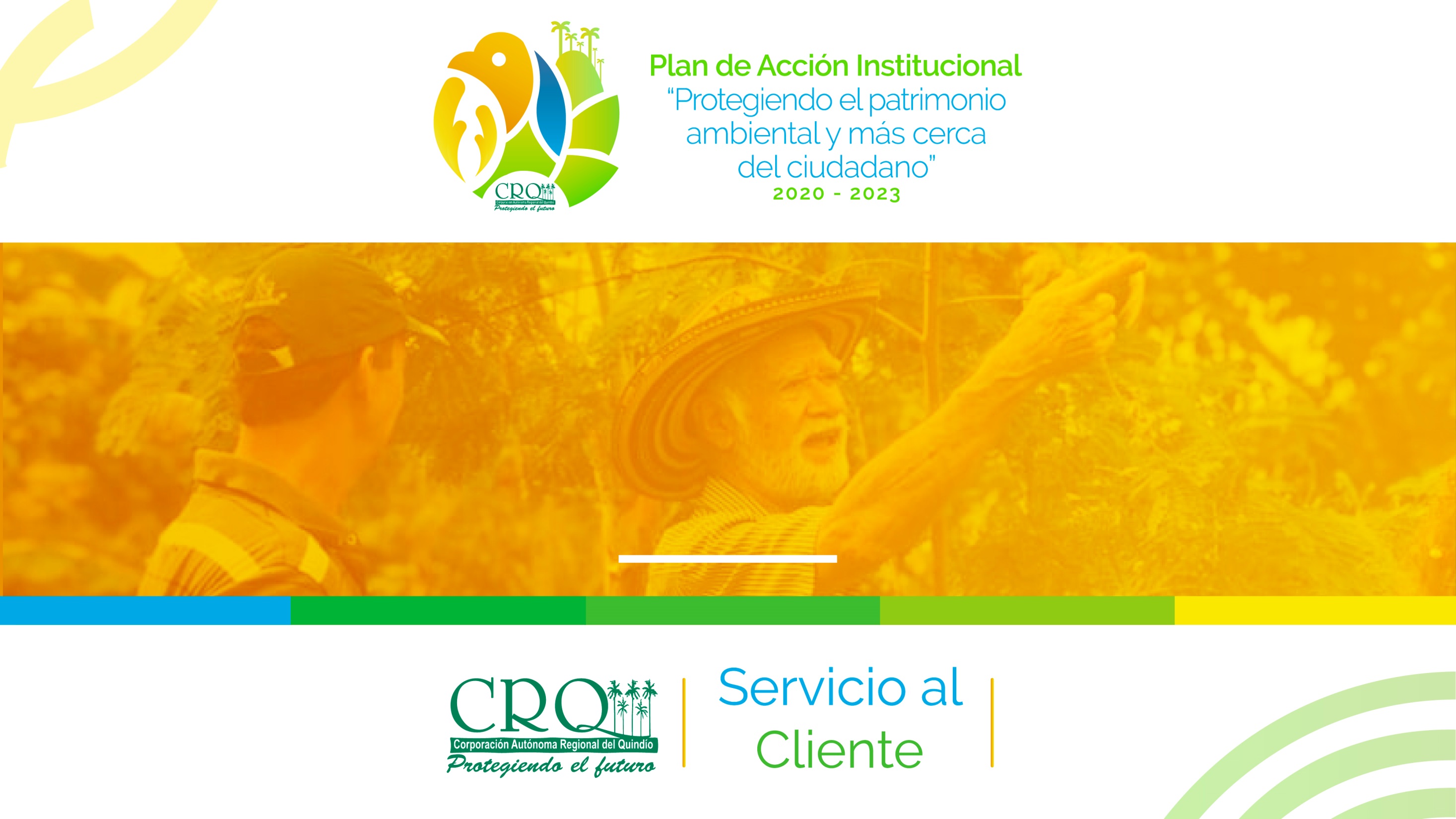 CENTRO DE DOCUMENTACIÓN
CORPORACION AUTÓNOMA REGIONAL DEL QUINDÍO
Es un ente corporativo de carácter público, encargado de administrar el medio ambiente y los recursos naturales renovables, y propender por el desarrollo sostenible .
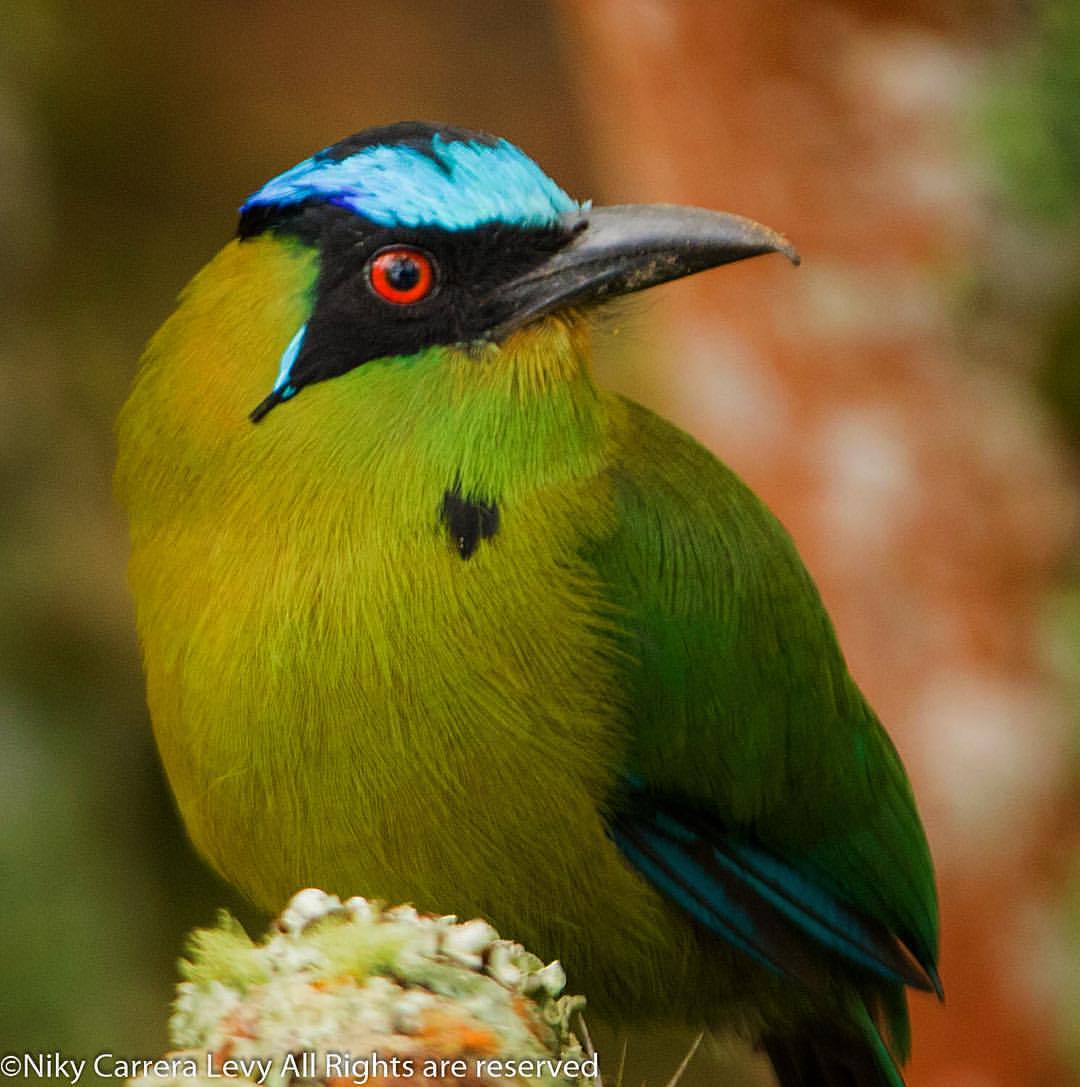 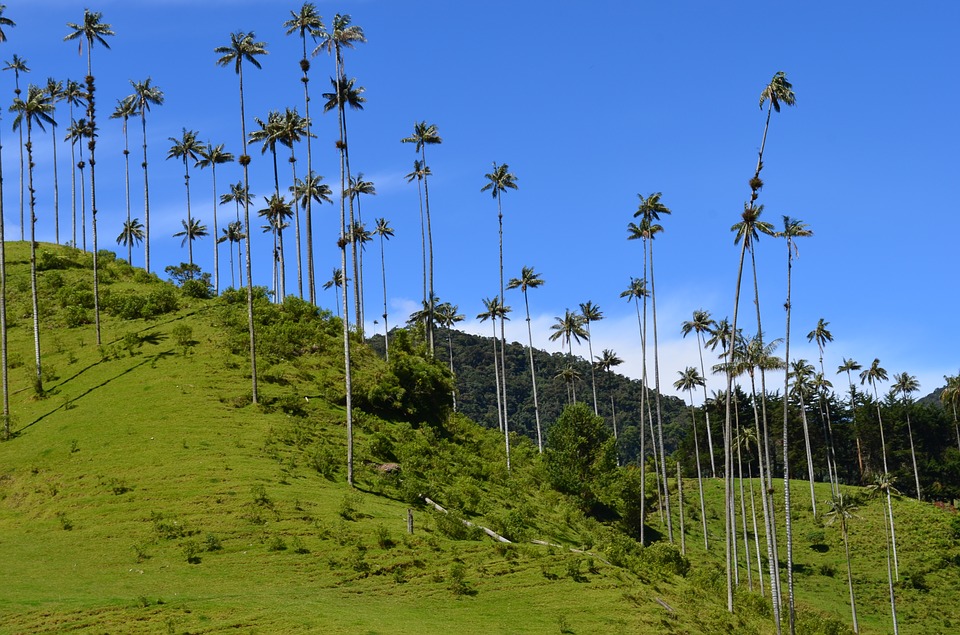 ESTRATEGIAS
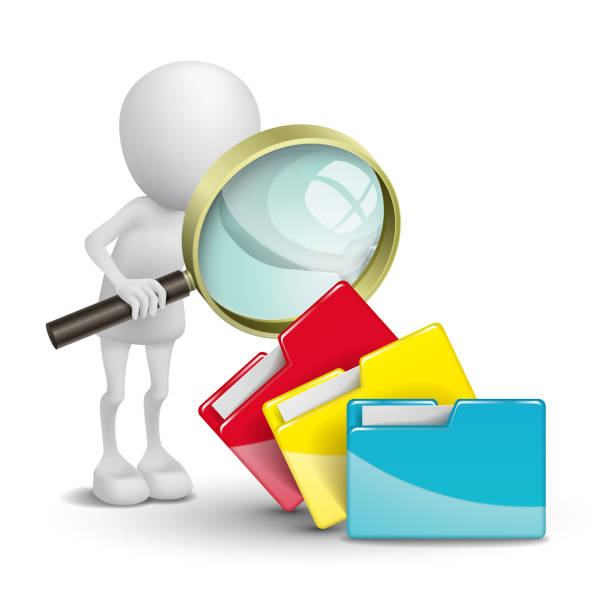 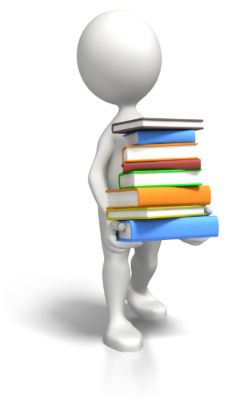 OBJETIVOS DESARROLLO SOSTENIBLE
¿QUE ES EL CENTRO DE 
DOCUMENTACIÓN?
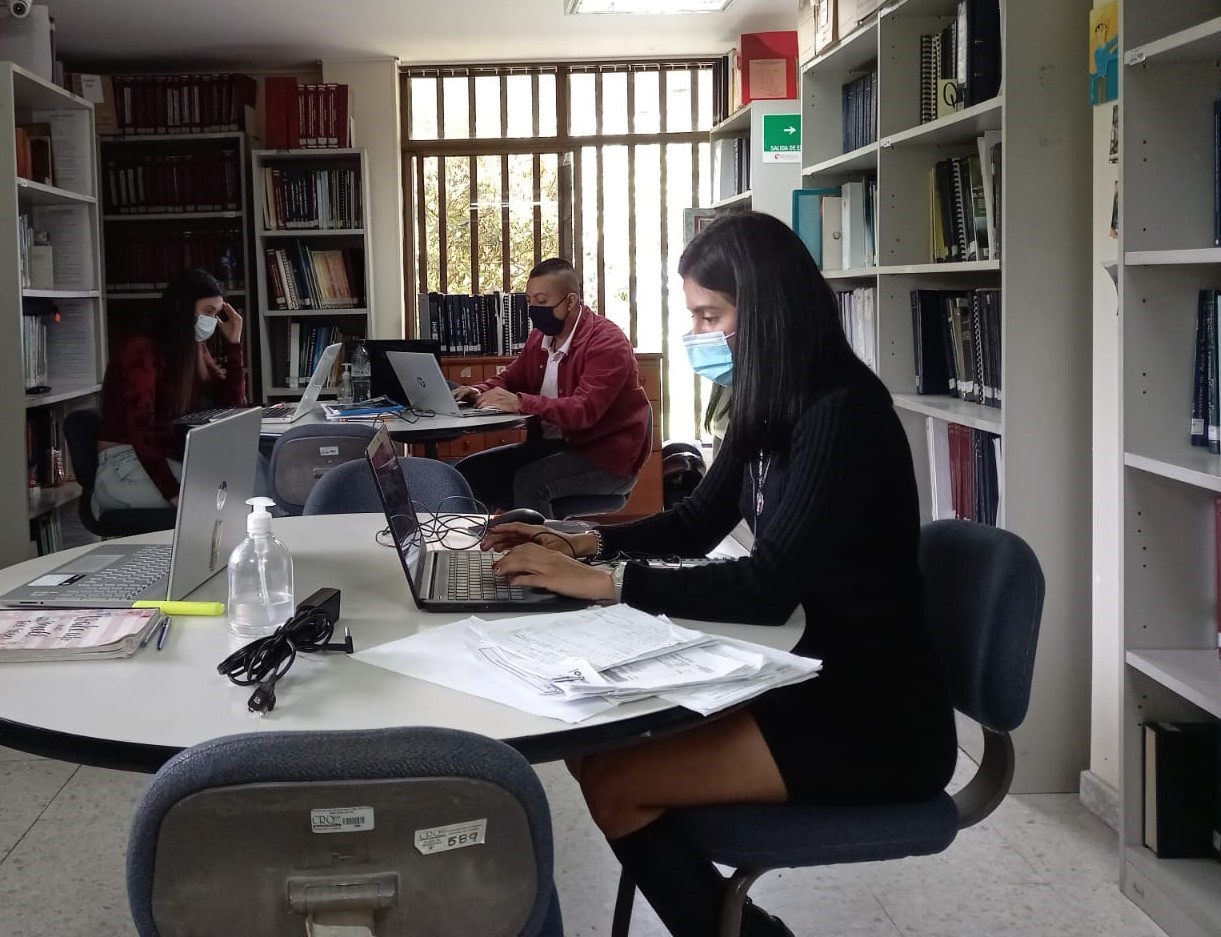 El Centro de Documentación de la Corporación es una biblioteca con información especializada, en temas de la parte misional de la entidad, que aporta a todos los usuarios material que requieren en la toma de decisiones o al desarrollo de nuevas investigaciones.
HISTORIA
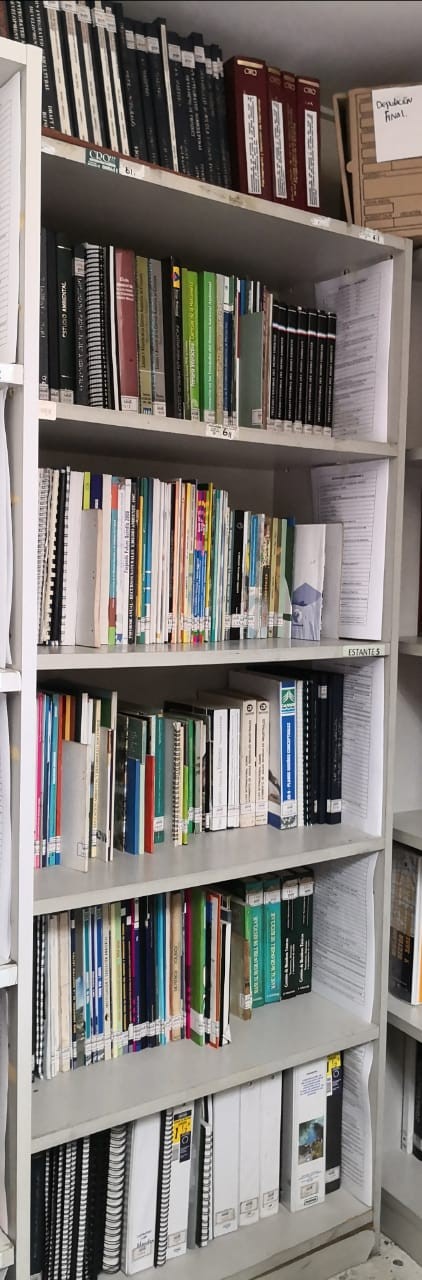 El centro de documentación se creó en el año de 1989 se originó como una pequeña biblioteca, ante la necesidad de los funcionarios de la Entidad, para allegar los proyectos, las investigaciones, los diferentes estudios sobre temas ambientales. En el año 1997 se adopta la Resolución “Por medio de la cual se expide el reglamento de funcionamiento para el Centro de Documentación”.
CLASIFICACIÓN
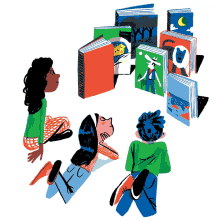 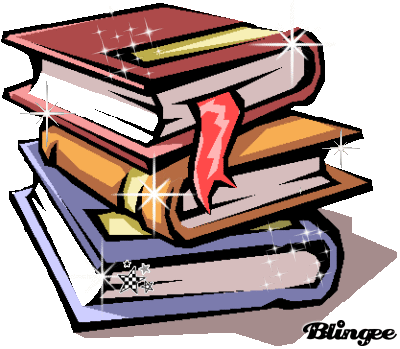 Colección General: La colección general está conformada por el material bibliográfico proveniente de donaciones, canje o adquisición.
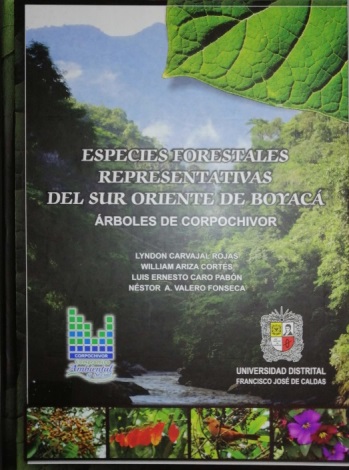 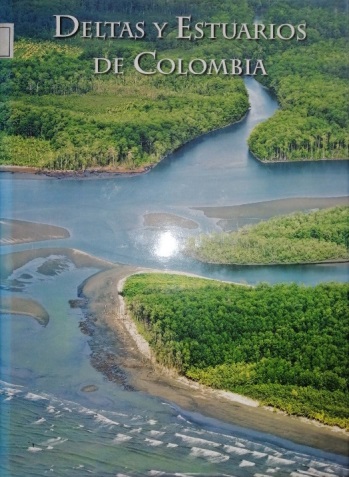 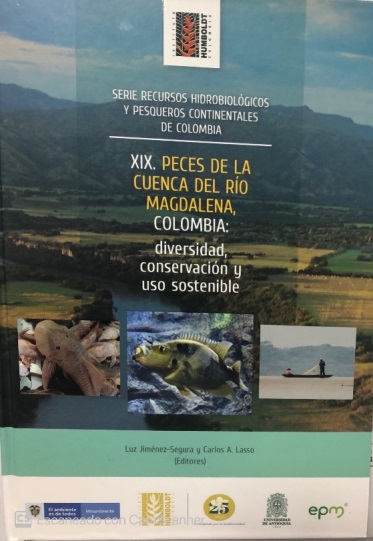 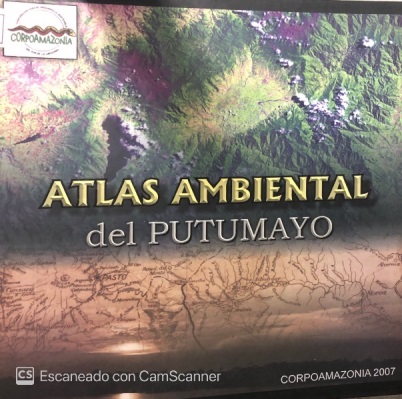 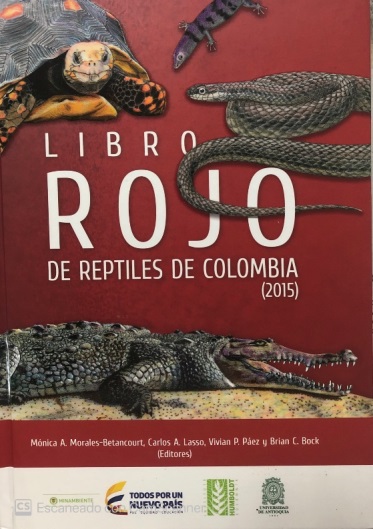 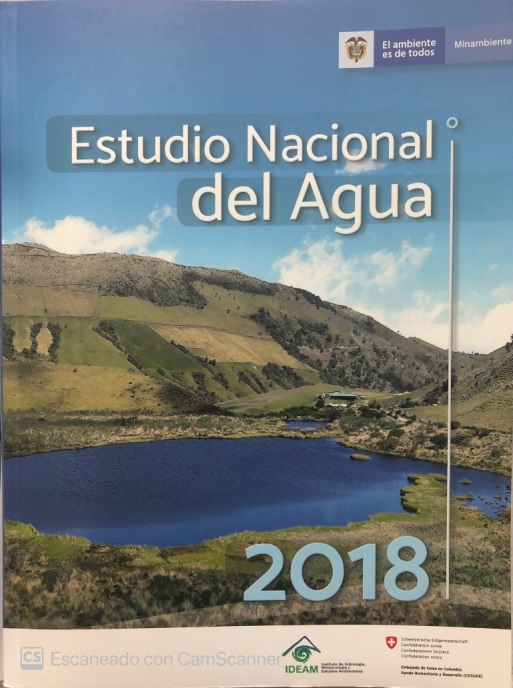 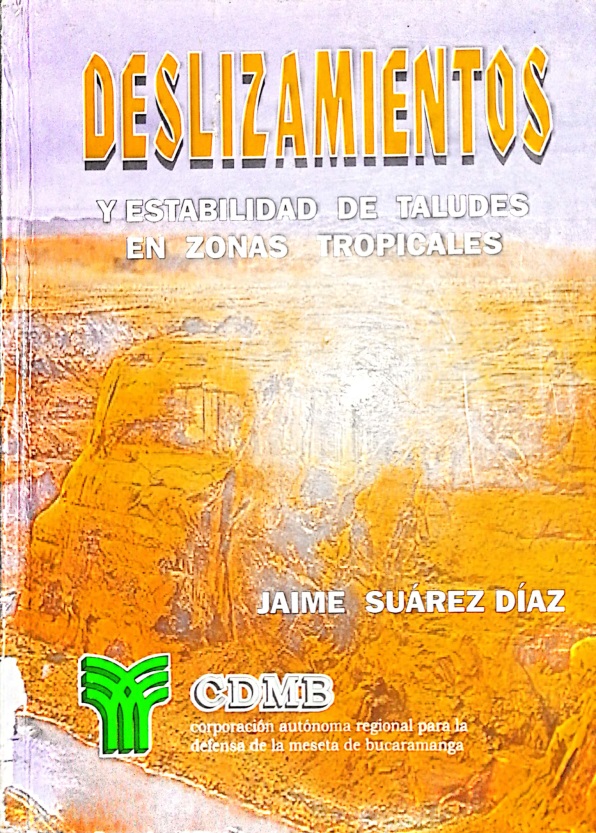 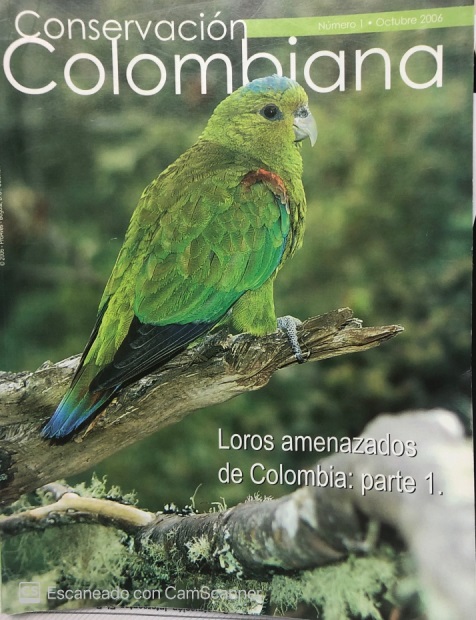 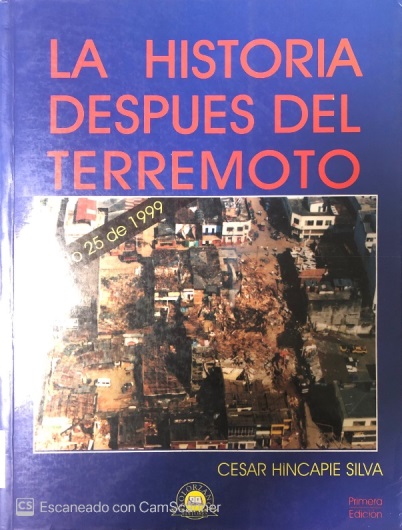 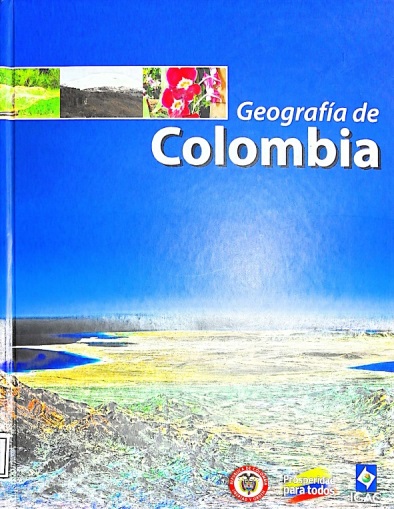 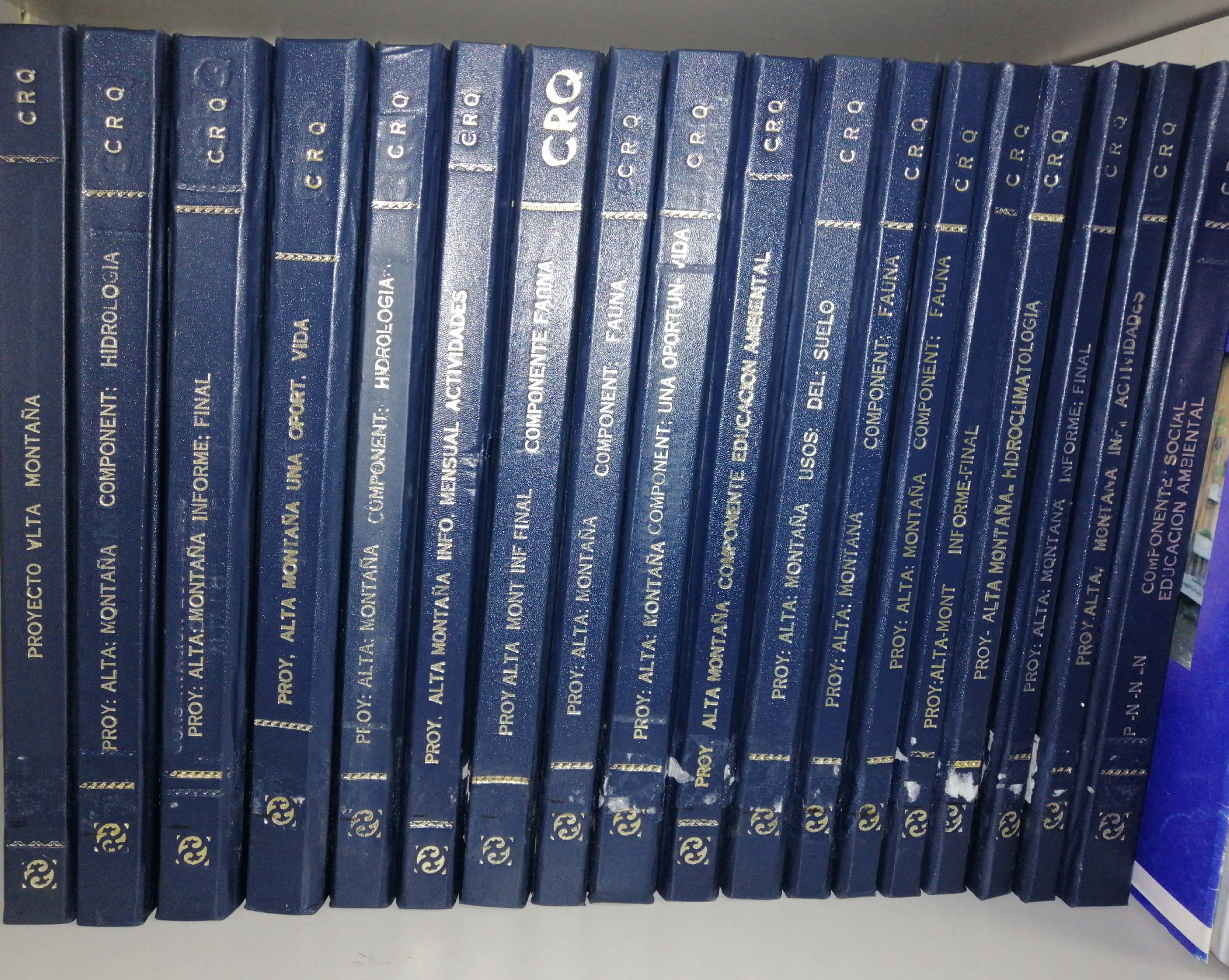 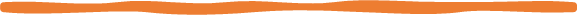 Memoria Institucional: Son las publicaciones que conforman las investigaciones, los trabajos, los estudios, que han realizado  los funcionarios, los contratistas, y estudiantes; estas publicaciones solo se encuentran disponibles en el Centro de Documentación.
Información Digital Contamos con un  amplio acervo bibliográfico en discos compactos, con temas ambientales muy interesantes y variados, disponibles para quienes nos visitan con el propósito de consultar y obtener esta información.
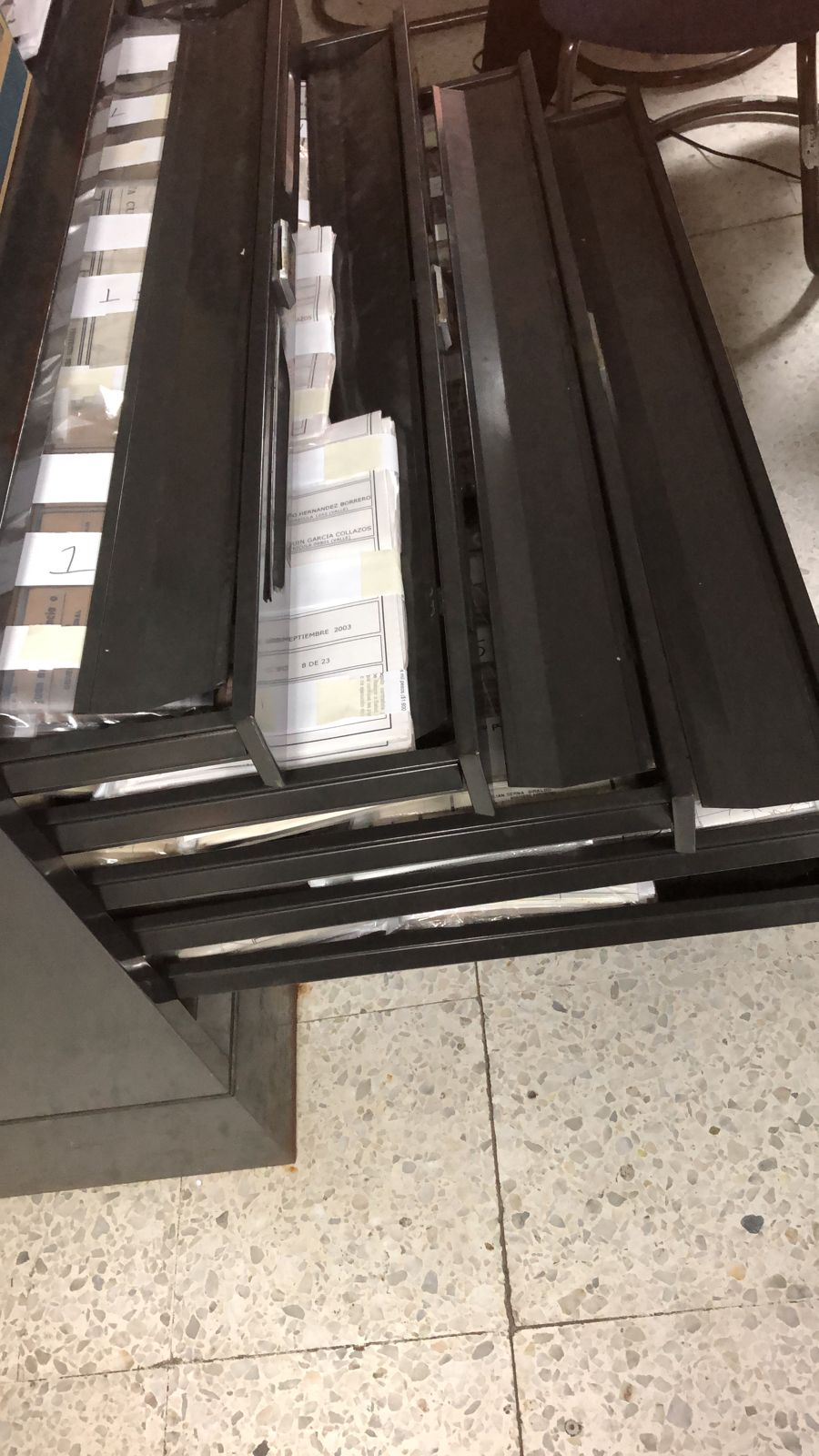 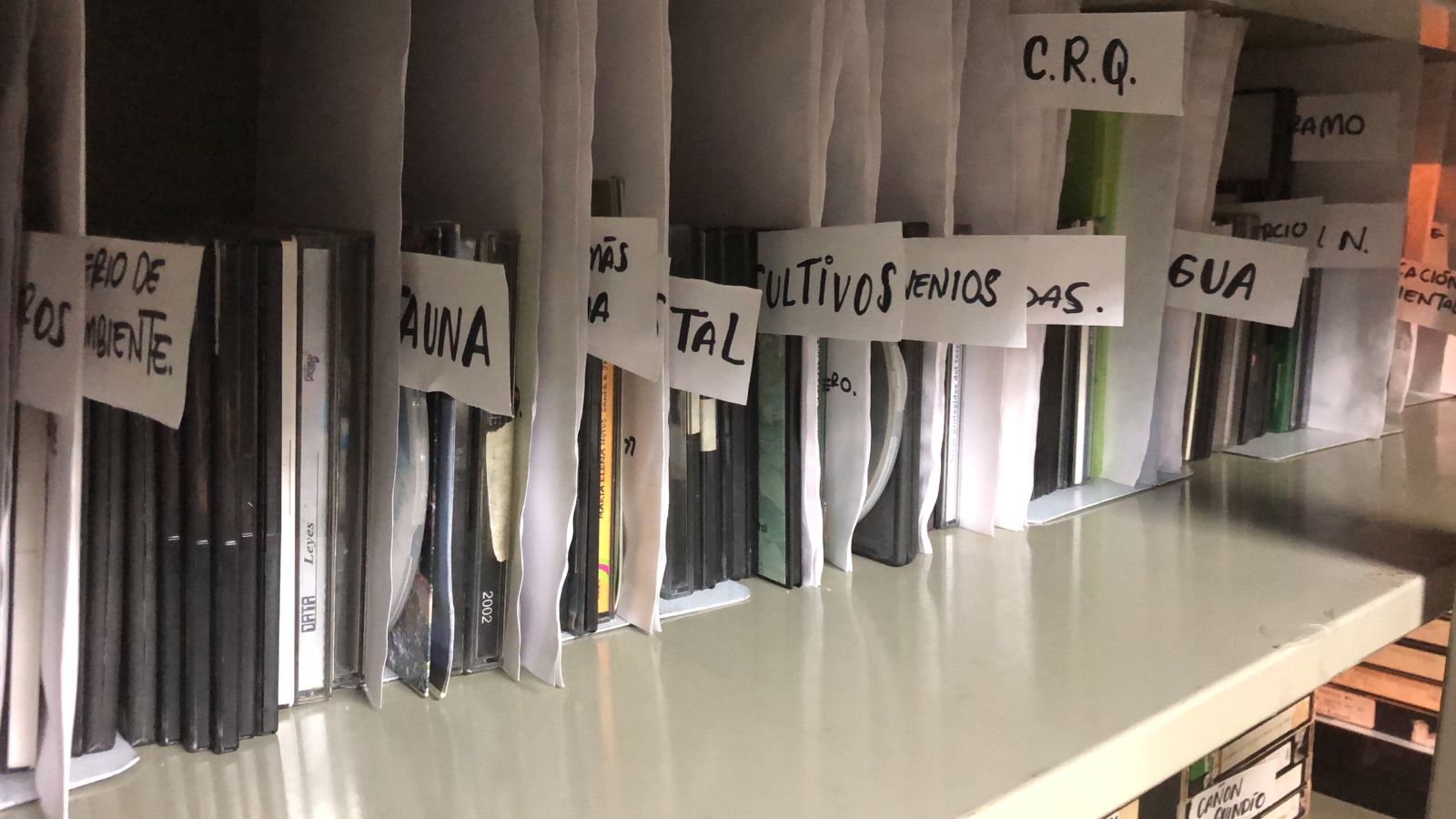 Planoteca El Centro de Documentación cuenta con una planoteca,  esencial para guardar y mantener en perfecto estado los planos de construcción de la sede de la Corporación y algunos planos de diseño de otras áreas de interés.
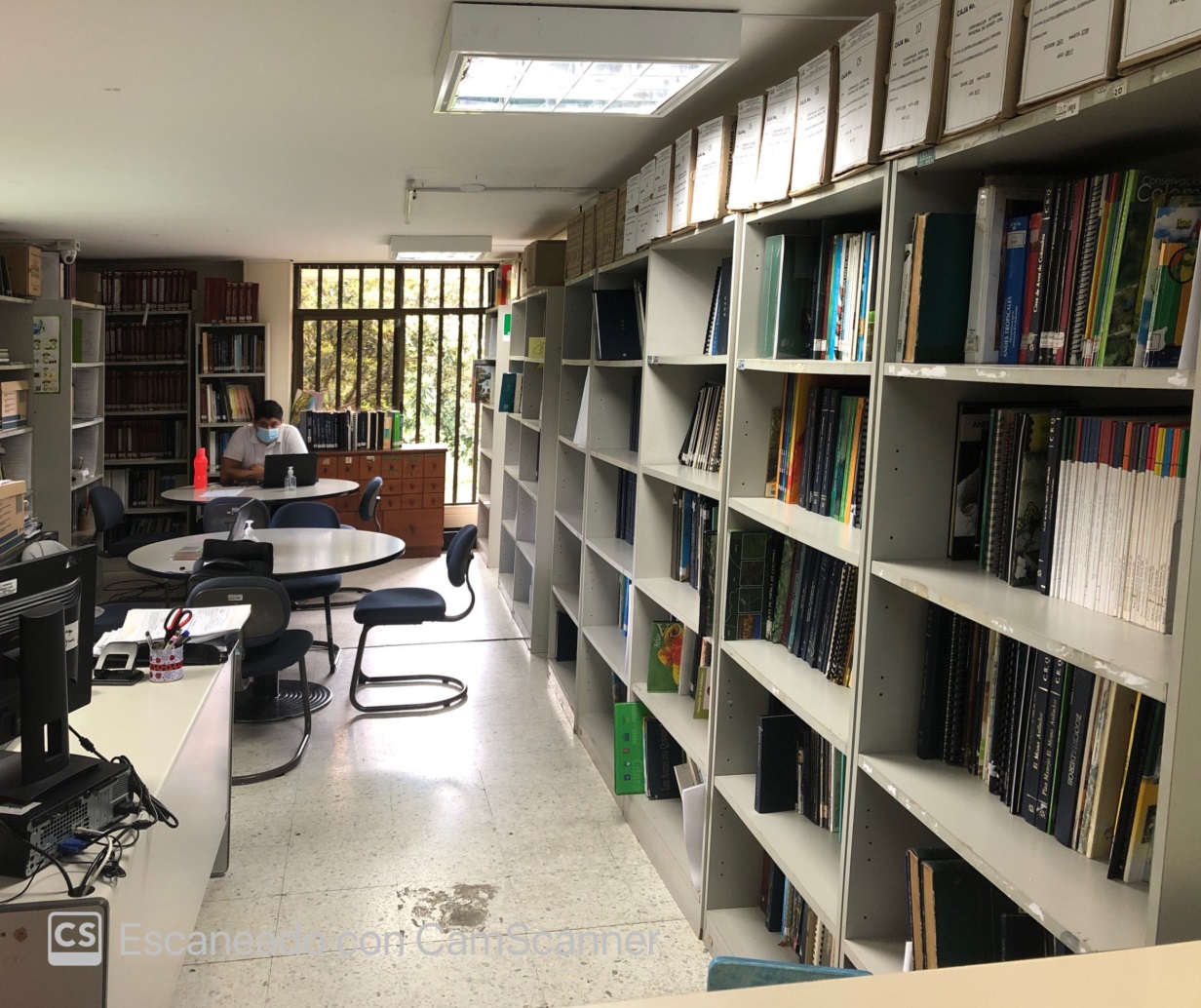 CENTRO DE DOCUMENTACIÓN DE LA CRQ
MUCHAS 
GRACIAS
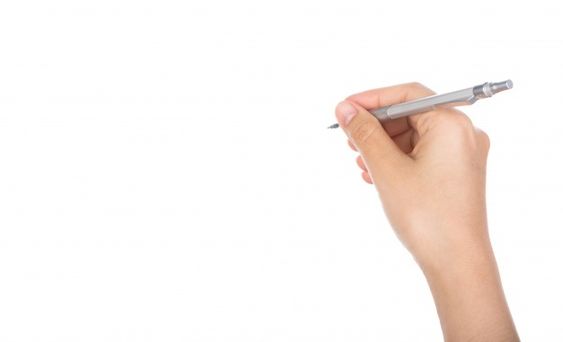